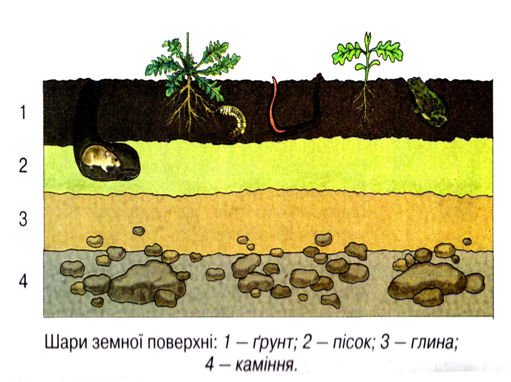 Я досліджую світ
1 клас
людина  і ПРИРОДА
Урок 80
Який склад має ґрунт?
Очікування від уроку
Налаштування на урок
Вправа «Вирости свою рослину». Подивись на рослини в горщиках. Вибери ту, що співпадає з твоїми очікуваннями від уроку.
Знову наш шкільний дзвінок
Кличе всіх нас на урок.
Тож швиденько ти сідай,
Новинки–цікавинки 
для себе відкривай.
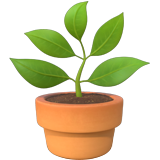 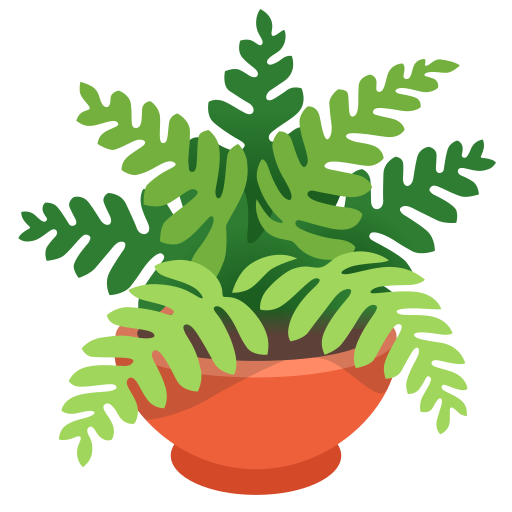 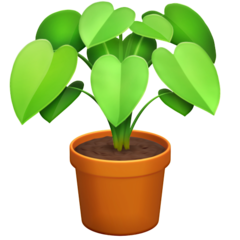 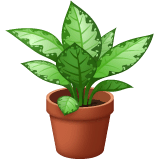 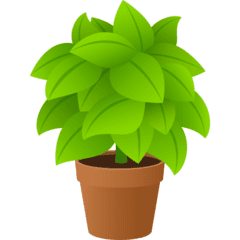 Хвилююсь, що не зрозумію
Цікаві знання
Втомлюсь від завдань
Отримаю задоволення
Впораюсь із завданнями
Вправа «Синоптик»
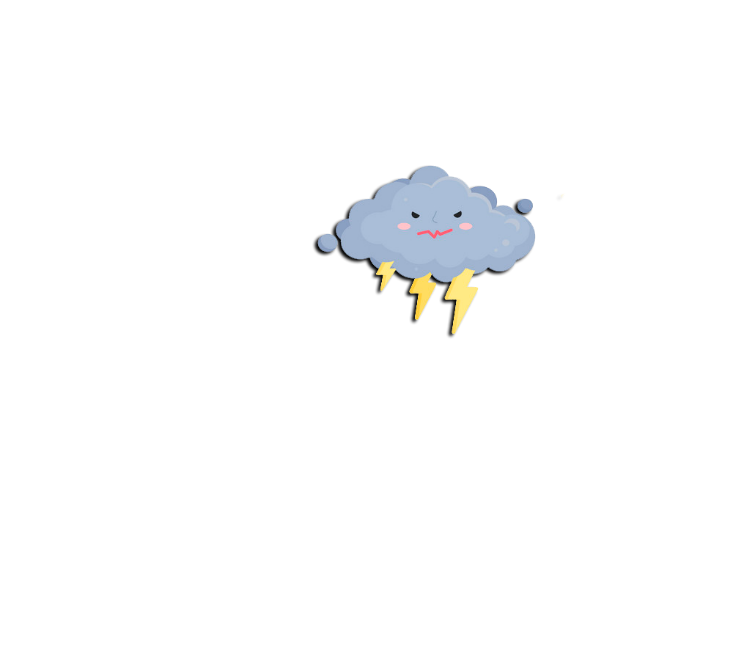 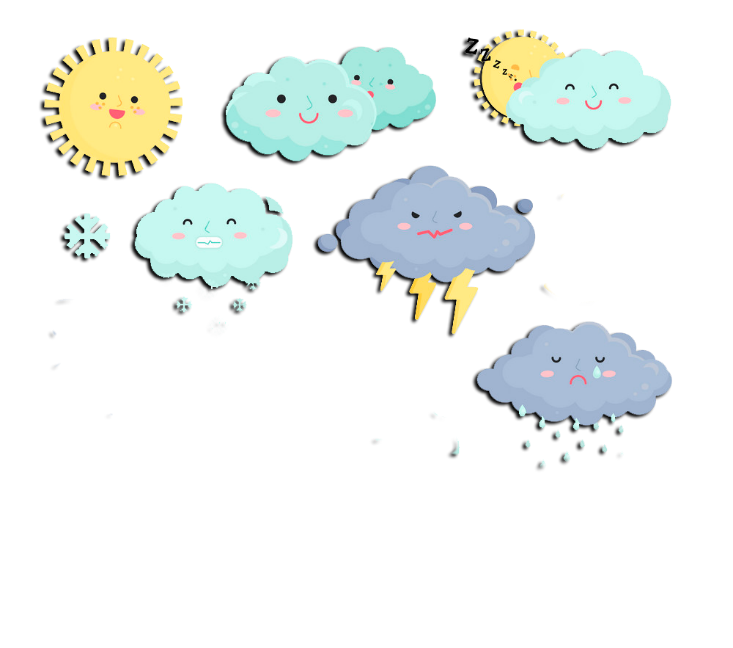 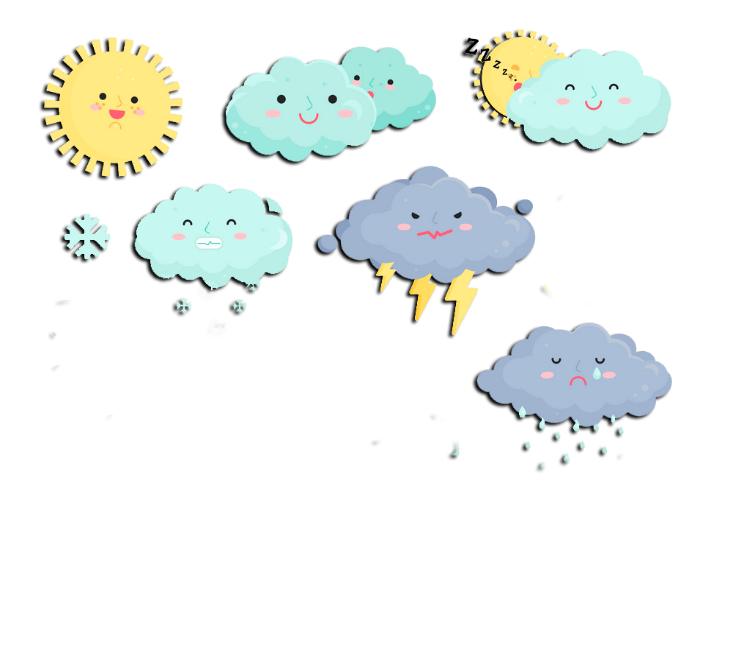 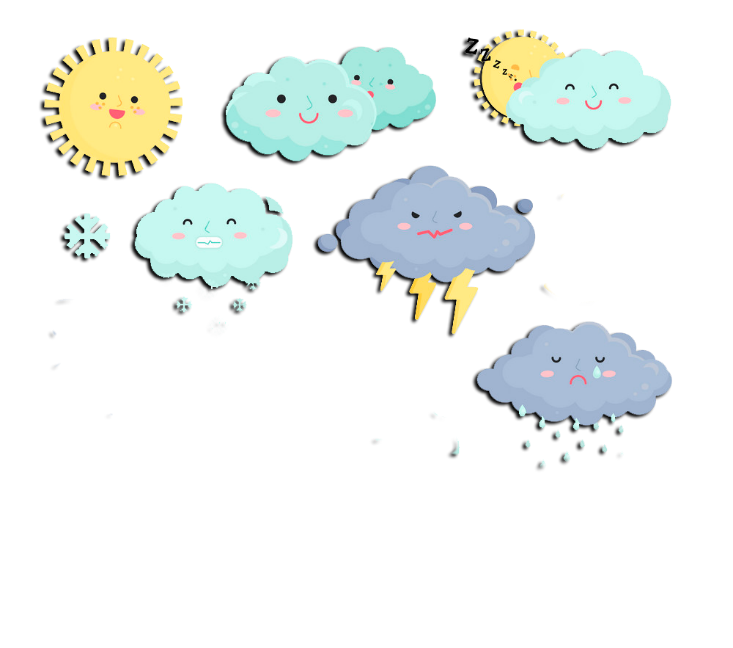 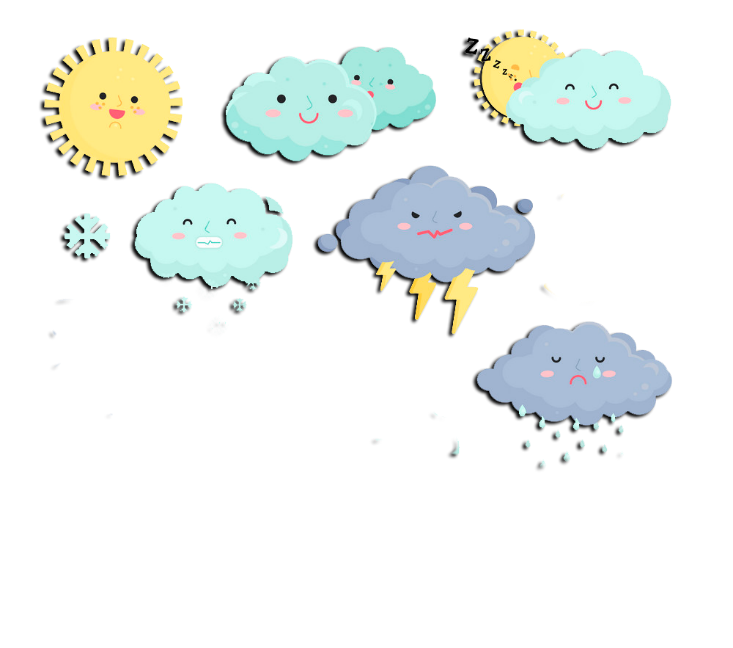 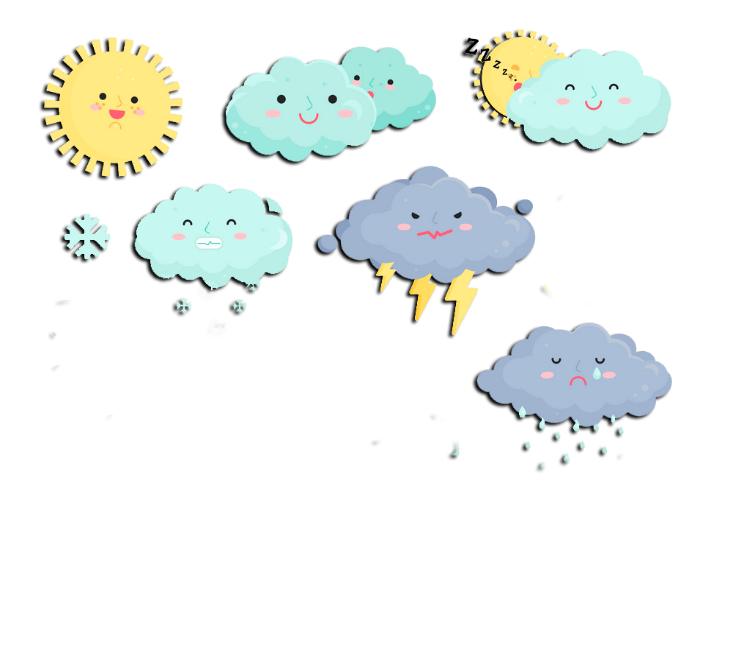 Ясно       хмарно     похмуро
дощ           гроза            сніг
Який стан неба?
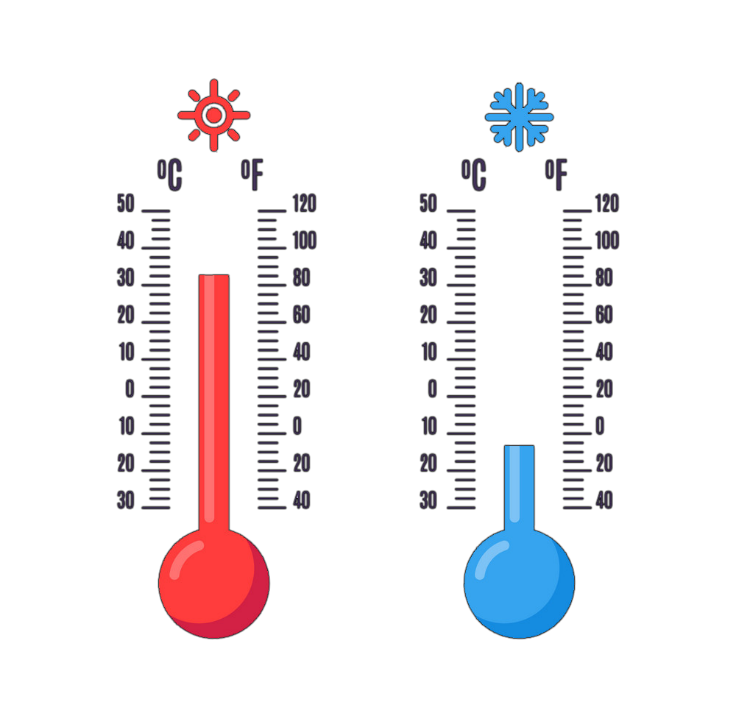 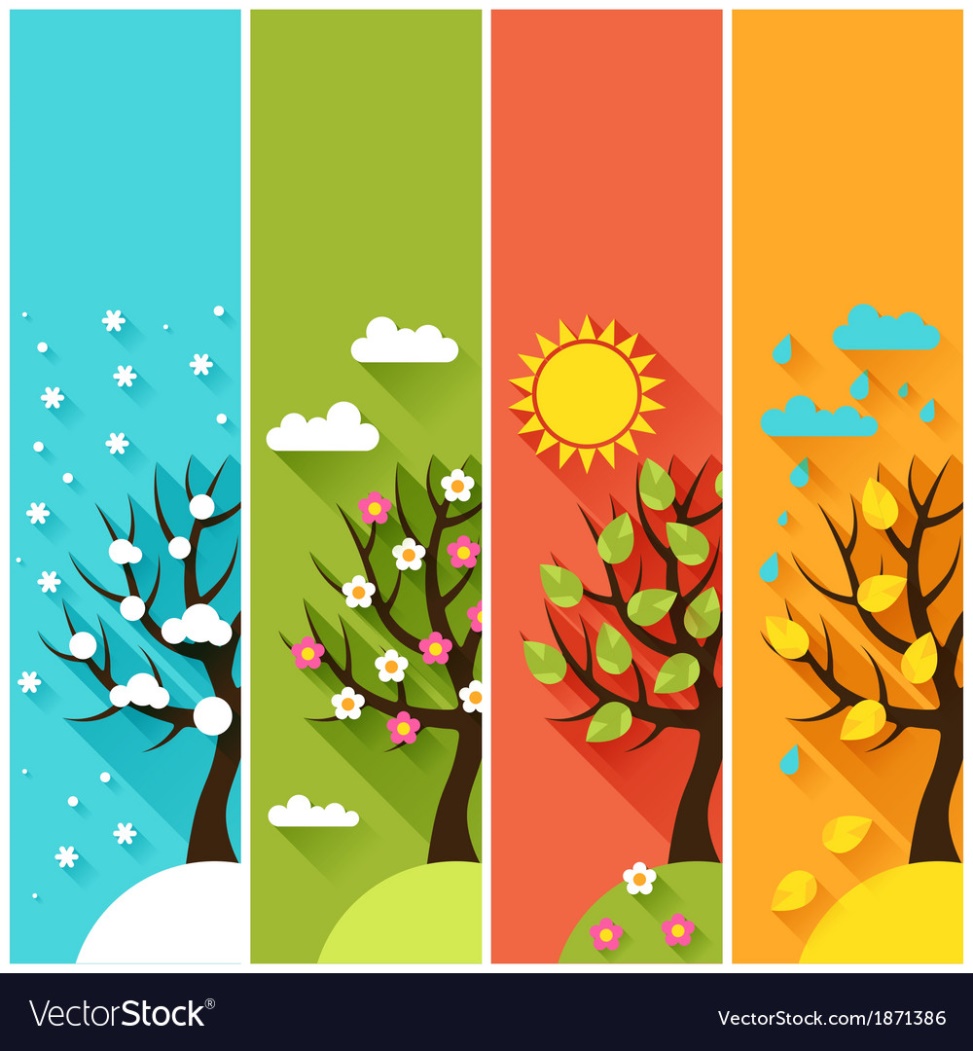 Яка зараз пора року?
Яка температура повітря?
Який місяць року?
Чи були протягом доби опади?
Яке число місяця?
Погода вітряна чи безвітряна?
Який день тижня?
Пригадай
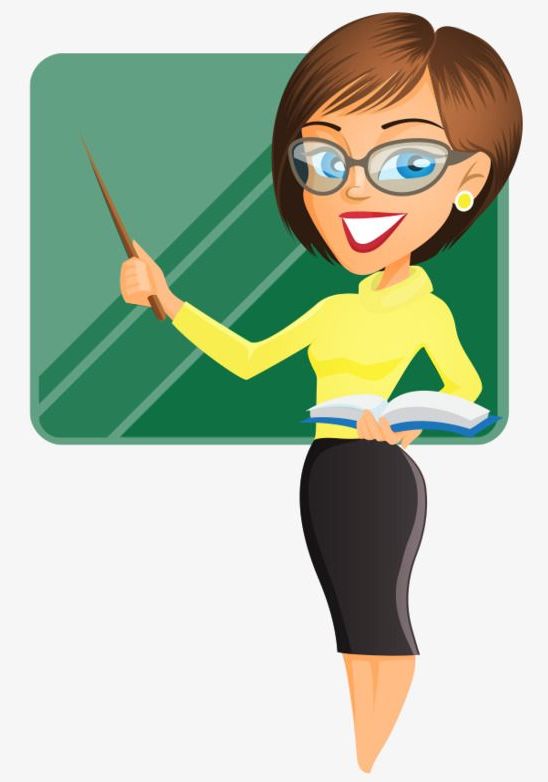 Якою буває земля?
Земля – це планета
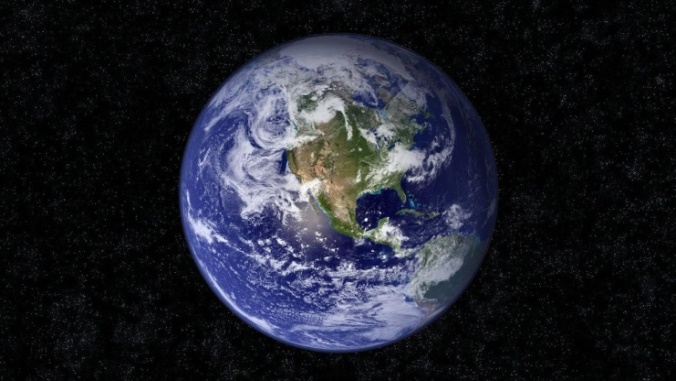 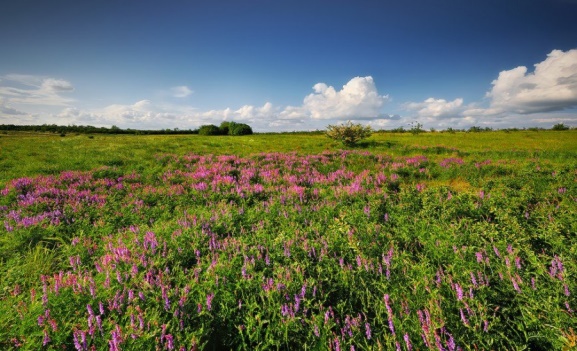 Земля – це поверхня планети
Що таке ґрунт?
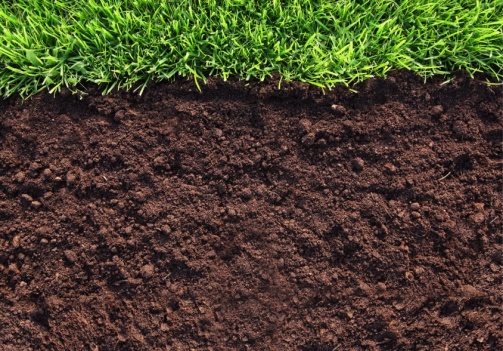 Ґрунт — це верхній родючий шар землі, де ростуть рослини і живуть різні живі істоти.
Розглянь із чого складається верхній шар землі
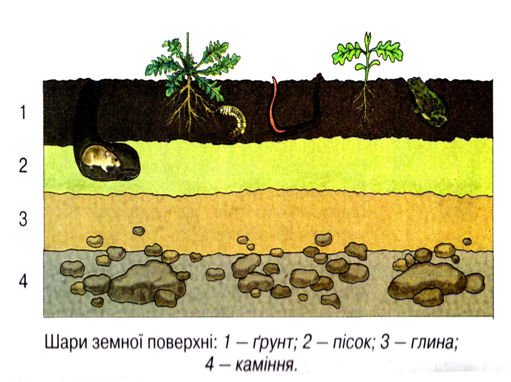 Ґрунт
Пісок
Глина
Каміння
Підручник.
Сторінка
60
Досліди
Нагріємо ґрунт на вогні у бляшанці. Потримаємо над ним шматочок скла або дзеркало. Що ми помітимо? Чому на склі або на дзеркалі з'явилися краплинки води?
У склянку з водою опусти грудочку ґрунту. Що ти спостерігаєш?
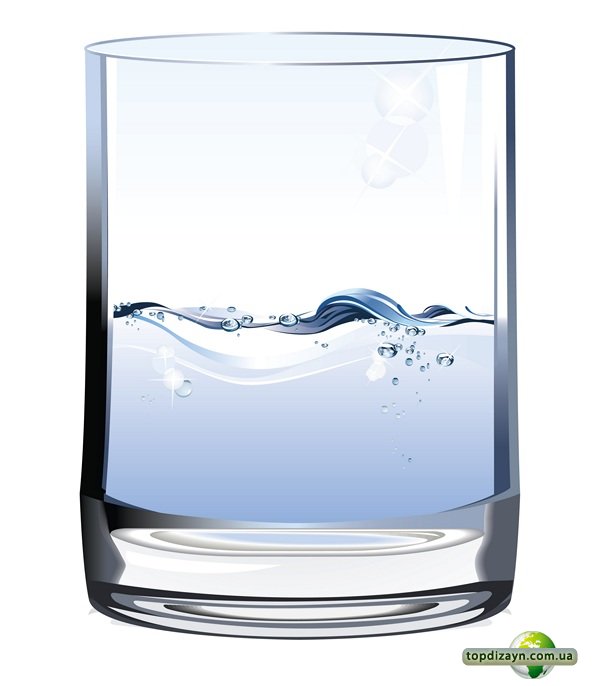 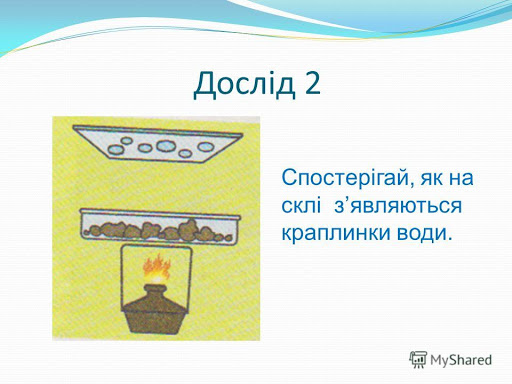 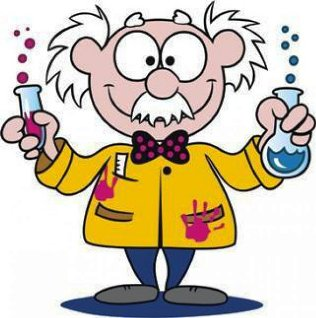 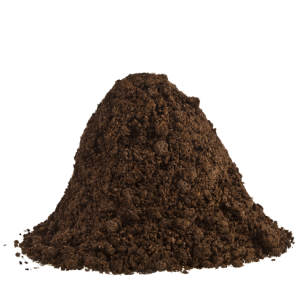 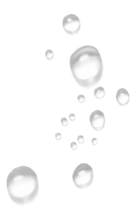 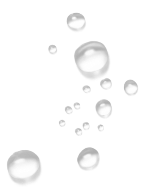 Висновок. До складу ґрунту входить повітря.
Висновок. 
До складу ґрунту входить вода.
Підручник.
Сторінка
60
Досліди
У склянку з водою опустимо грудочку ґрунту. Збовтаємо паличкою. Що ти спостерігаєш? 
На дно осів тонкий чорний шар. Це — перегній. А нижче — шари глини, піску й дрібні камінці.
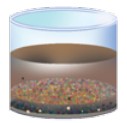 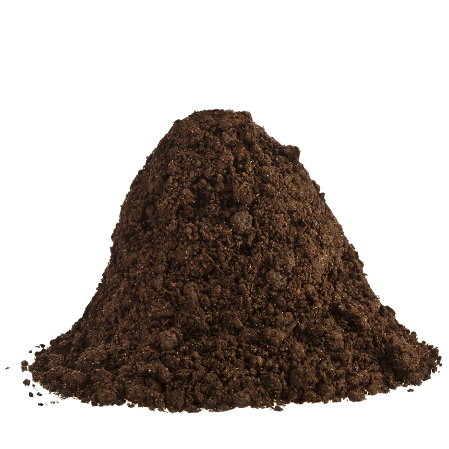 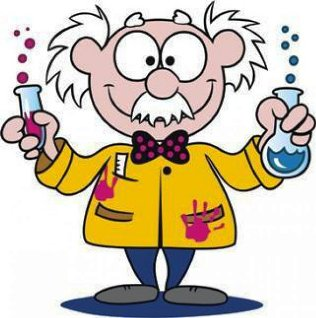 Висновок.
У ґрунті є пісок і глина.
Підручник.
Сторінка
60
З чого складається ґрунт?
перегній
вода
пісок
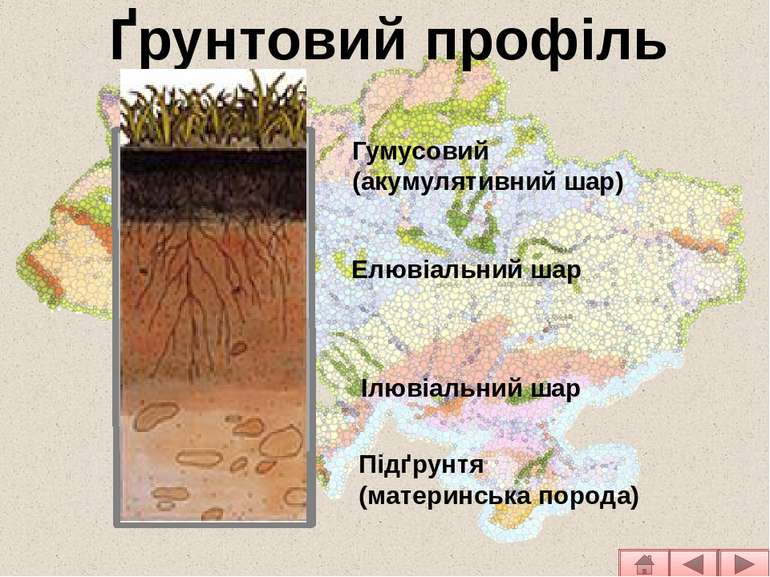 Склад ґрунту
повітря
глина
мінеральні солі
Чорного забарвлення ґрунту надає перегній.
Найбільше перегною в чорноземних ґрунтах.
Підручник.
Сторінка
61
Що таке перегній?
Перегній — це чорні перегнилі рештки рослин і тварин, що містять поживні речовини, необхідні для життя рослин.
Речовина — те, 
із чого складаються всі тіла (об’єкти).
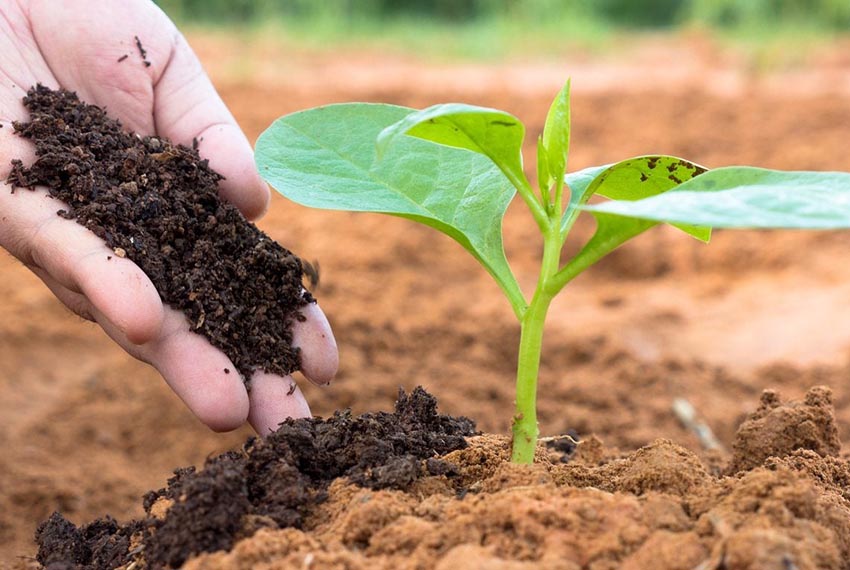 Підручник.
Сторінка
61
Поясни зміст прислів’їв
Без перегною не буде урожай горою
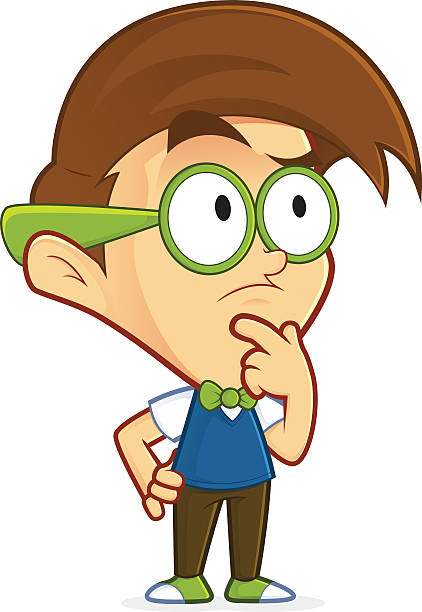 Перегній збагачує ґрунт поживними речовинами, необхідними для життя рослин. Тому кількість урожаю залежить від кількості перегною.
На чорній землі білий хліб родить
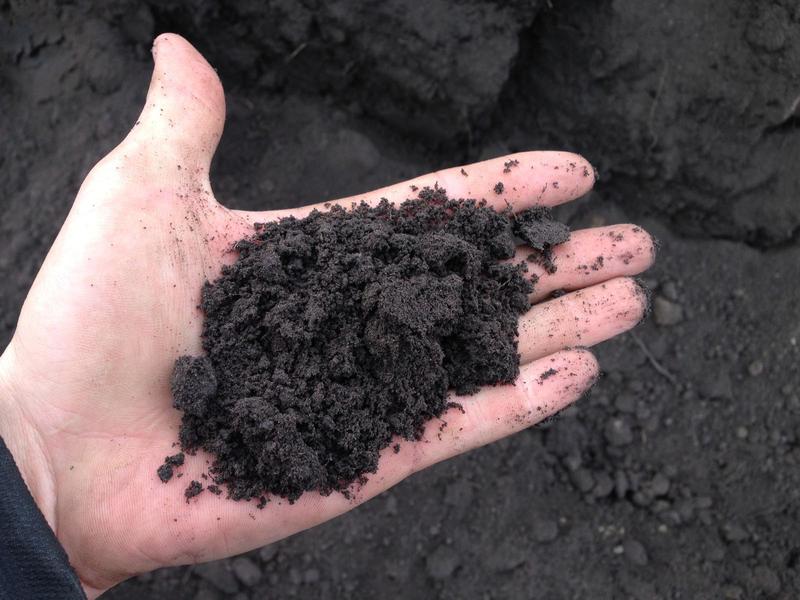 Чорнозем – це ґрунт багатий перегноєм. Чорнозем добре пропускає повітря і воду, зберігає вологу. Тому на чорноземах виростає великий урожай жита, пшениці
Що більше в ґрунті перегною, то вища його родючість
Підручник.
Сторінка
61
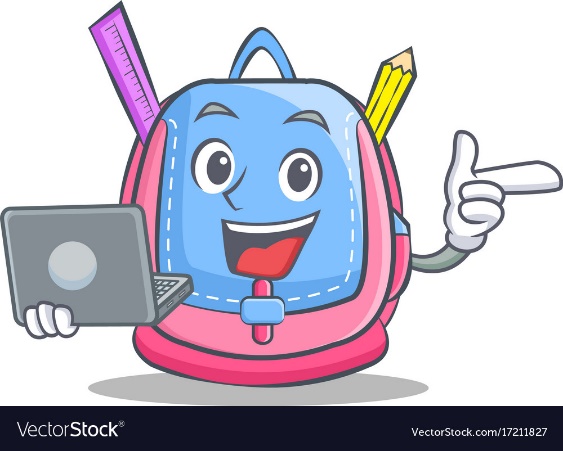 Фізкультхвилинка
Взято з каналу «З любов'ю до дітей» - Дитячі пісні. Оригінальне посилання https://www.youtube.com/channel/UCpa-I4ppRaNH433rA5GYW9g
Досліди. Як утворюється перегній
Для цього разом з батьками сортуй сміття. Усі залишки продуктів і лушпайки складай окремо в закритий контейнер, ящик або яму. Із залишків утвориться перегній — чудодійна речовина для збільшення врожаю. 
Тобі допоможе досвід свинки Пеппи
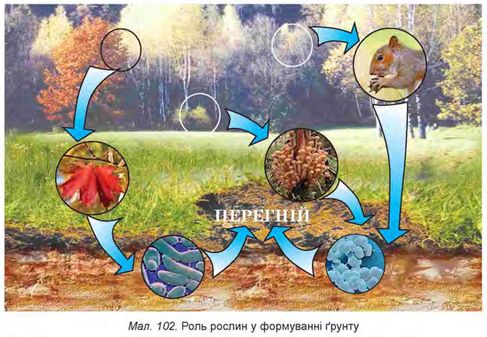 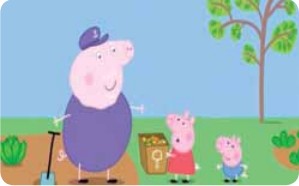 Перегній утворюється внаслідок гниття опалого листя, решток рослин і тварин. У перегної містяться різні поживні речовини, необхідні рослинам для росту та розвитку.
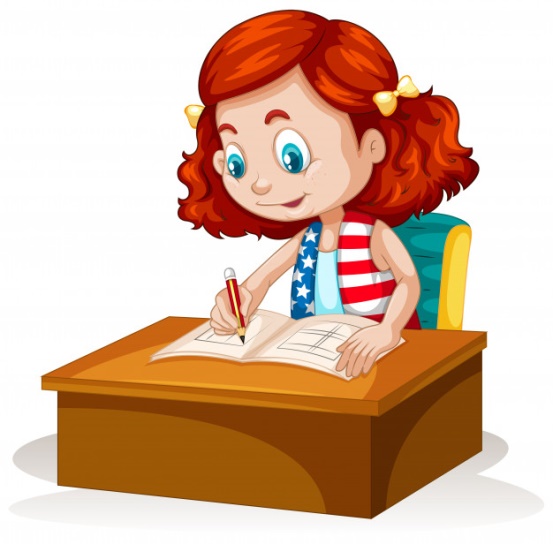 Робота в зошиті
У визначення додай два слова, що «загубилися».
землі
Ґрунт – це верхній пухкий шар ______, 
на якому ростуть _________ .
рослини
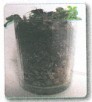 Проведи досліди вдома, щоб дізнатися про склад ґрунту. Додрукуй усі його складники.
лина
А. пісок, г_____, перегній і подекуди дрібні камінчики
Б. ______я
В. вода
повітр
Домашня модель ґрунту
Сторінка
27 
№3-4
Гра «Мікрофон»
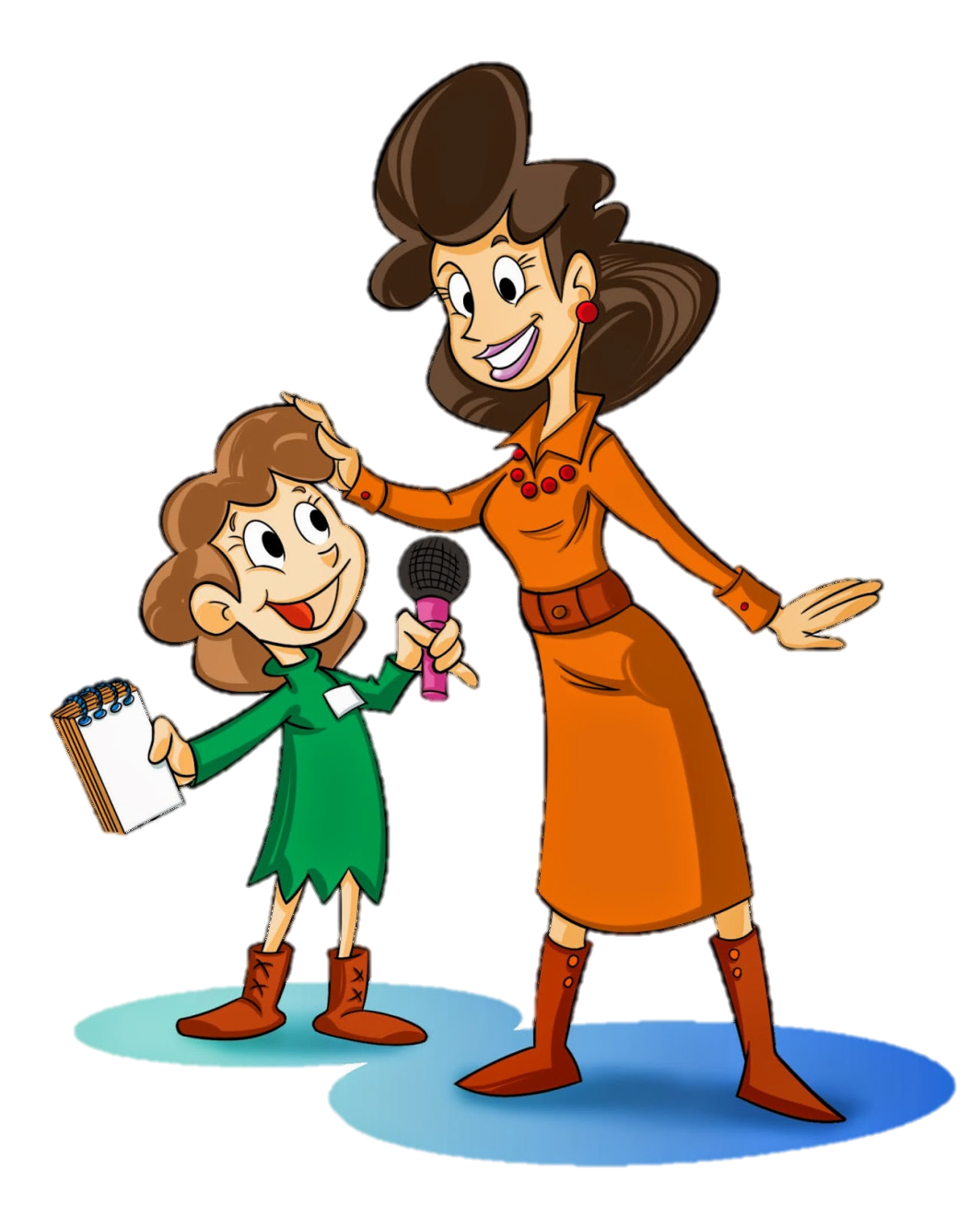 Що корисного ти дізнав(ла)ся про ґрунт?
Пригадай склад ґрунту
Кому й для чого потрібен ґрунт?
Ґрунт — безцінне природне багатство. Сонце, повітря, вода, рослини, тварини й люди — усі пов’язані з ґрунтом.
Рефлексія
Подивись на рослини в горщиках. Оціни свій стан в кінці уроку.
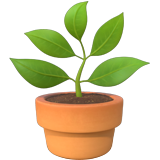 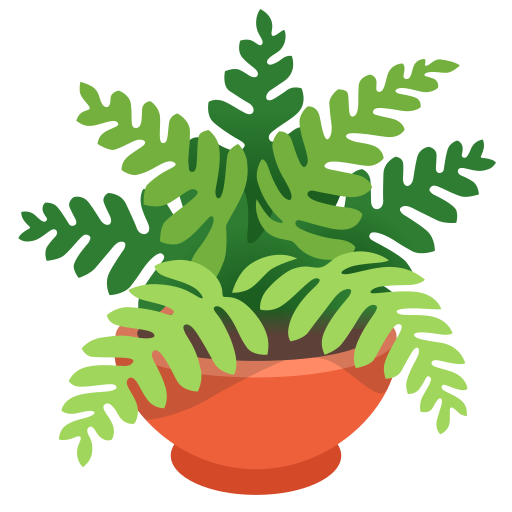 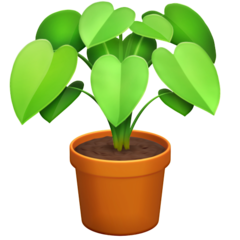 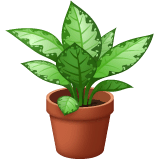 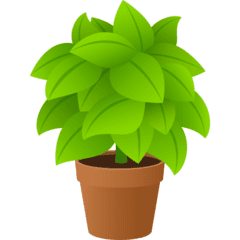 Я ще не визначив(ла)ся
Втомив(ла)ся від завдань
Дуже цікавий урок
Отримав(ла) задоволення
Впорав(ла)ся із завданнями